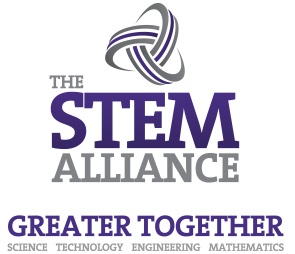 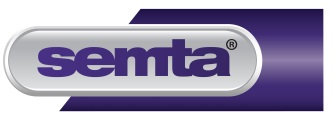 Emerging Technologies
Diane Dimoline
Barking & Dagenham College
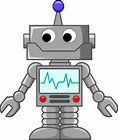 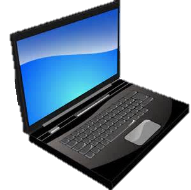 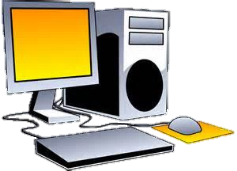 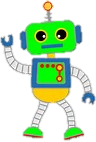 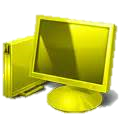 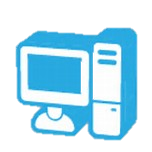 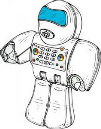 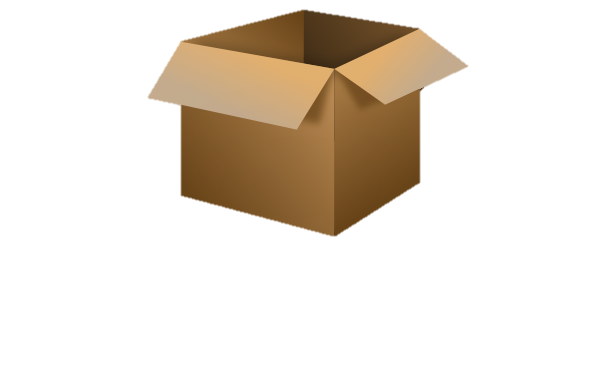 Emerging 
Technologies
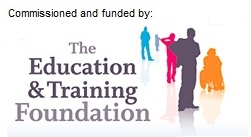 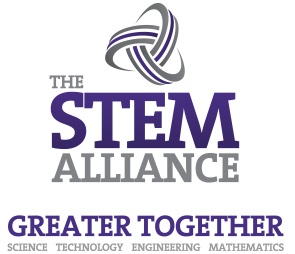 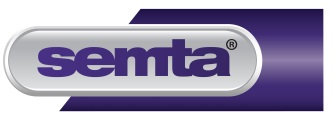 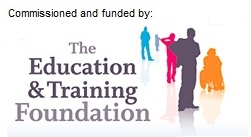 CES 2015
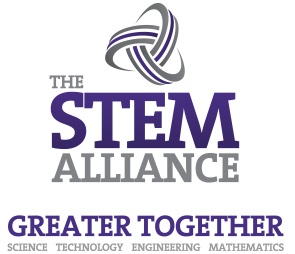 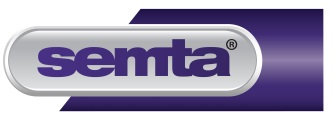 Click here for the video
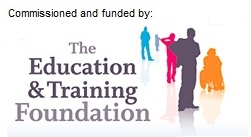 012345…
Specification
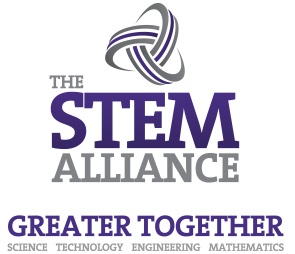 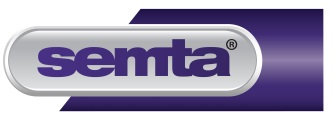 Discuss the social consequences of current uses of computing.

Be aware of emerging technologies and appreciate their potential impact on society.

Robotics:
What are machines good and bad at, in comparison to humans?
What can this tell us about the way that the human mind works?
What can we learn from machines?
What are the limitations of using machines as tools?
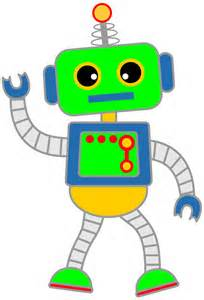 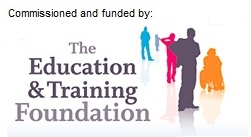 012345…
Task for Today
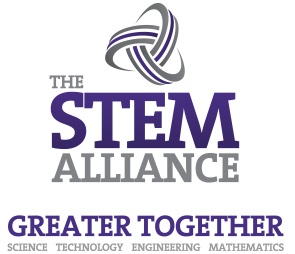 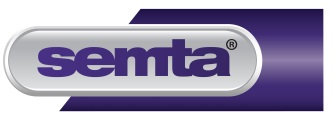 Poster in A3

Your poster must have a title and a large image and a link to a video

Pick one technology (related to programming)
Explain what it is
State where it is used
Elaborate on how it is used
Advantages, disadvantages
Future prospects of that technology
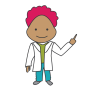 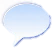 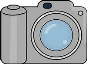 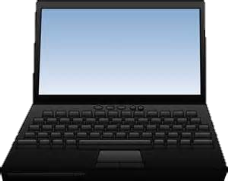 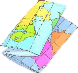 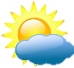 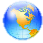 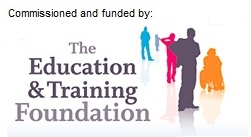 012345…
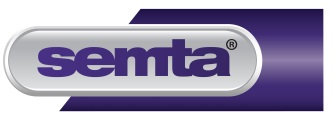 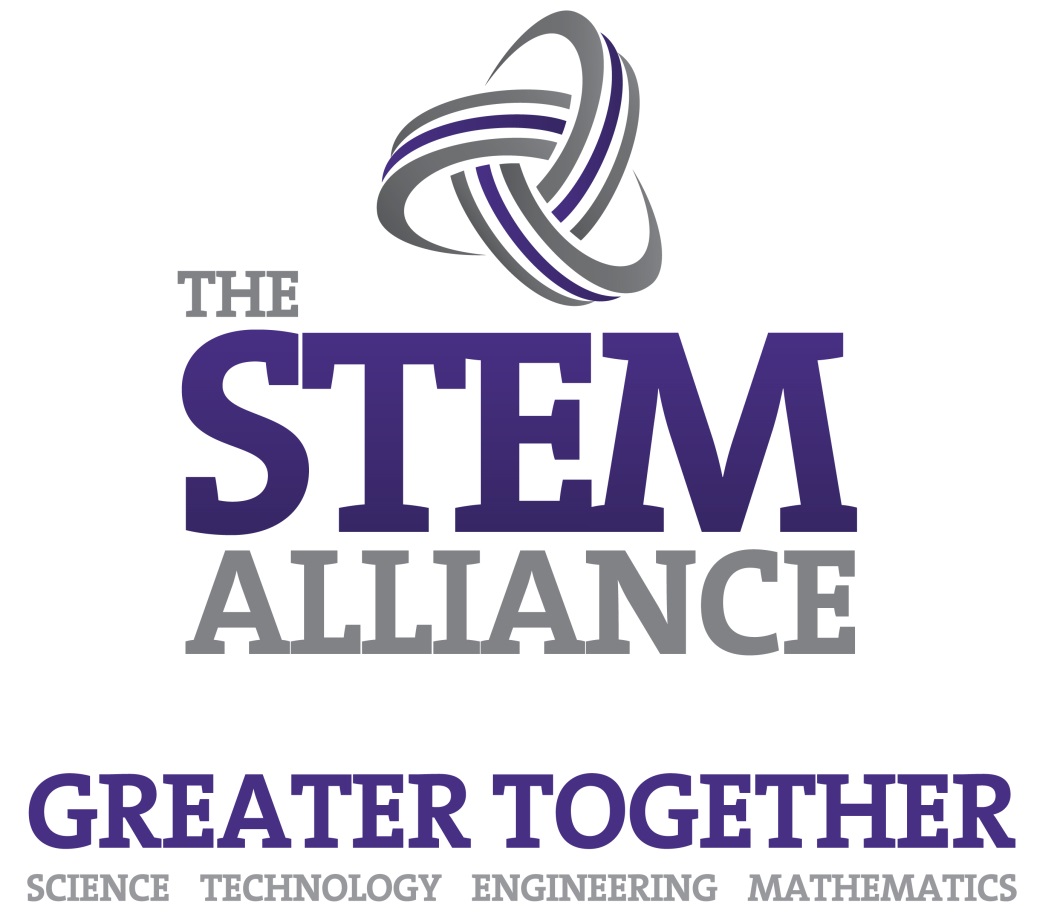 For further information please contact The STEM Alliance enquiries@STEMalliance.uk or visit www.STEMalliance.uk
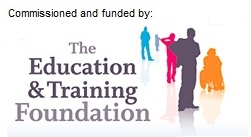